Анимация
Факультет Интернета МФПУ СИНЕРГИЯ
Курс «Веб-разработка»
Илья Ершов
Анимация
CSS свойство transition
CSS свойство Keyframe Animations
JQuery
Parallax
Green Sock Animation Platform (GSAP)
CSS свойство transition
.example {
	 transition: [свойство-перехода] [длительность-перехода] [функция-перехода] [отсрочка-перехода];
}

.example {
	transition: background-color 0.5s ease;
	background-color: red;
}

.example:hover { background-color: green; }
CSS свойство transition
.example {
	transition: background-color 0.5s ease;
	background-color: red;
}
.example:hover { background-color: green; }
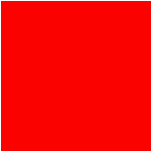 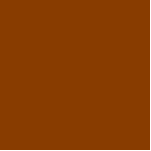 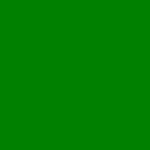 CSS свойство transition
Браузер исполняет анимацию с помощью собственного графического движка
Простой синтаксис
Легко тестировать в Инструментах разработчиков
CSS свойство Keyframe Animations
Более детальный контроль анимации
Легко смешивать, одно свойство keyframes может анимировать цвет, прозрачность, размер и т.д.
Дополнительные параметры анимации (бесконечная, альтернативная)
CSS свойство Keyframe Animations
.box {
    animation: pulse 1s infinite alternate;
}
@keyframes pulse {
    from { opacity: 0.4; }
    to   { opacity: 1; }
}
.box {
    background-color: green;
    width: 150px;
    height: 150px;
    float: left;
    margin-right: 10px;
}
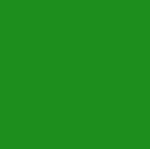 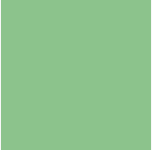 infinite (бесконечная анимация):
alternate (разворот анимации):
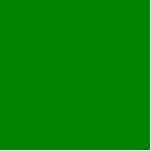 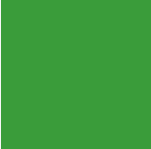 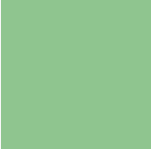 JavaScript анимация JQuery
//jquery.com/
$("#slider").show("slow") - отобразить
.hide("slow") - скрыть
.slideDown("fast") - развернуть
.slideUp("slow") - свернуть
.fadeIn("normal") - проявить
.fadeOut("slow") – погасить
.animate({height: "300px", width: "50%"}) – анимированное изменение CSS свойств, позволяет строить цепочки эффектов
JavaScript анимация Parallax
//matthew.wagerfield.com/parallax/
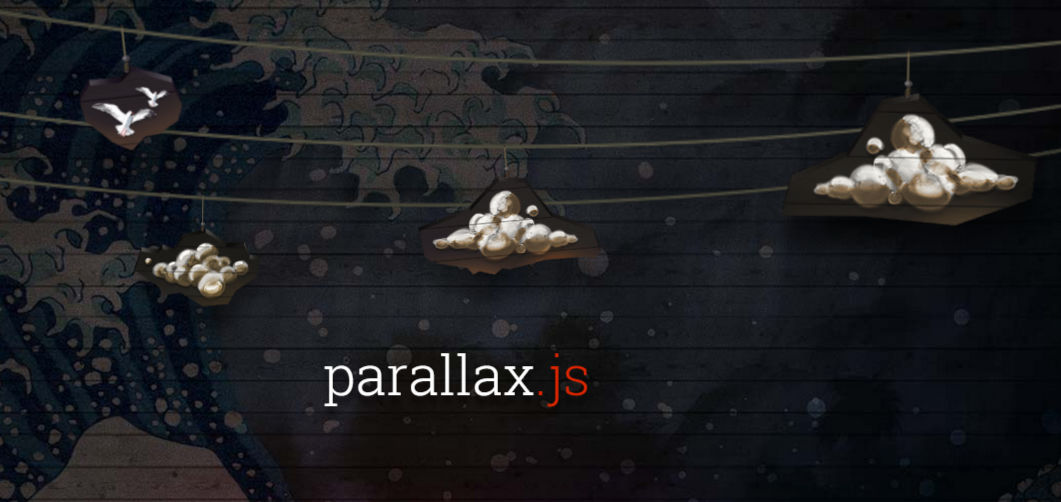 JavaScript анимация Parallax
//matthew.wagerfield.com/parallax/
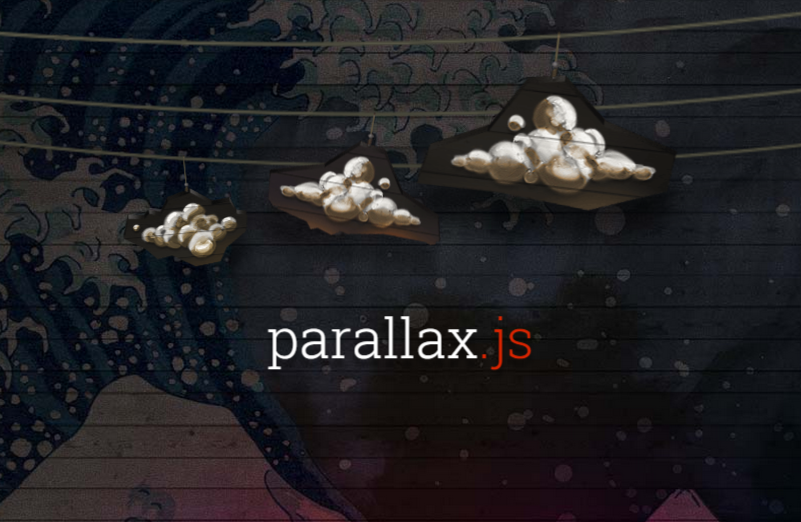 JavaScript анимация Parallax
//matthew.wagerfield.com/parallax/
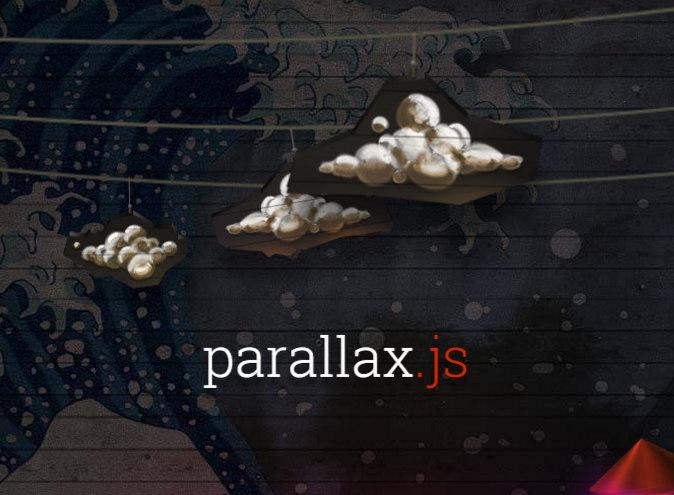 JS Green Sock Animation Platform (GSAP)
//greensock.com/
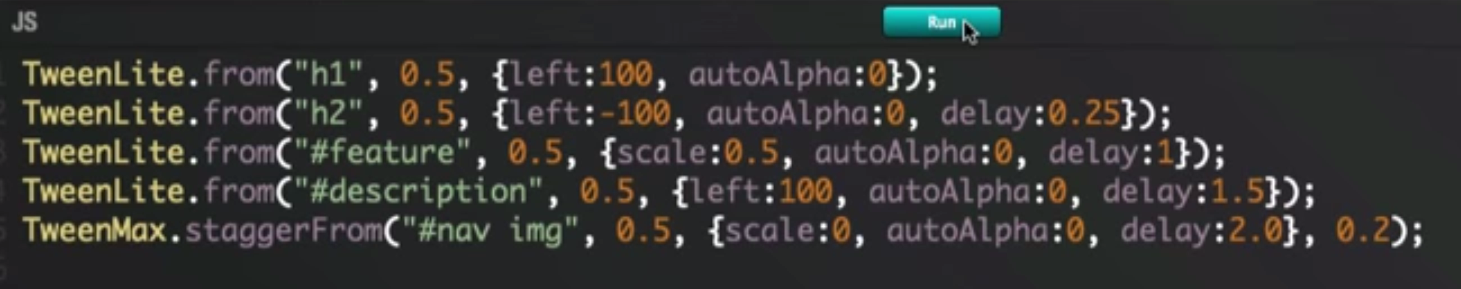 JS Green Sock Animation Platform (GSAP)
//greensock.com/
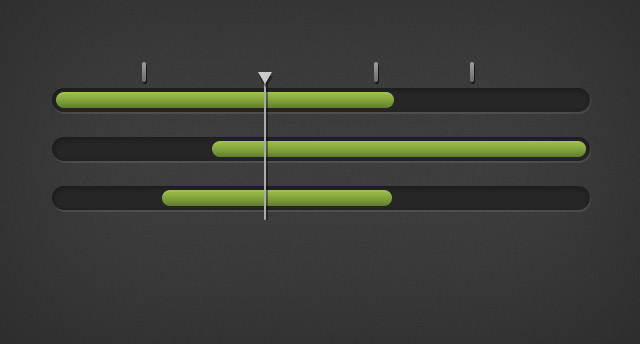 Scrollspy
http://getuikit.com/docs/scrollspy.html
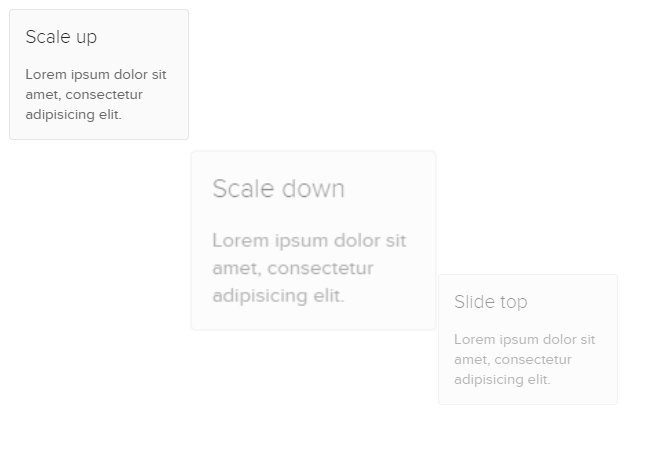 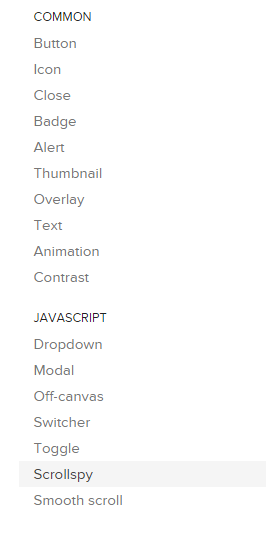 Scrollspy
http://getuikit.com/docs/scrollspy.html
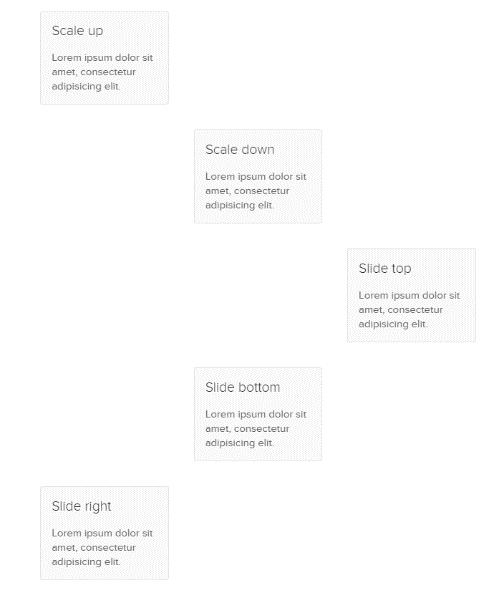 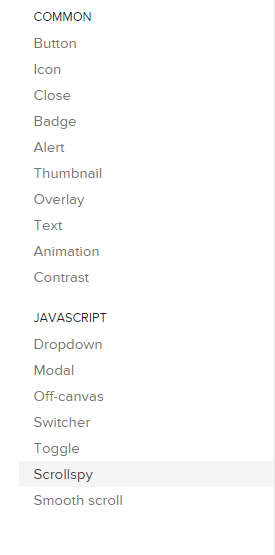 Спасибо за внимание
Илья Ершов
Ссылки и дополнительные
материалы на странице://j.mp/mfpa-links
Веб-разработчик, руководитель интернет-проектов
ershov.ilya@gmail.com
Skype: ershov.ilya
www.ershov.pw